Different strokes for dialysis folks; of QRS, it's not nice to 'Fib when you don't P(ee)Warfarin as Stroke Prophylaxis for Atrial Fibrillation in End-Stage Renal Disease
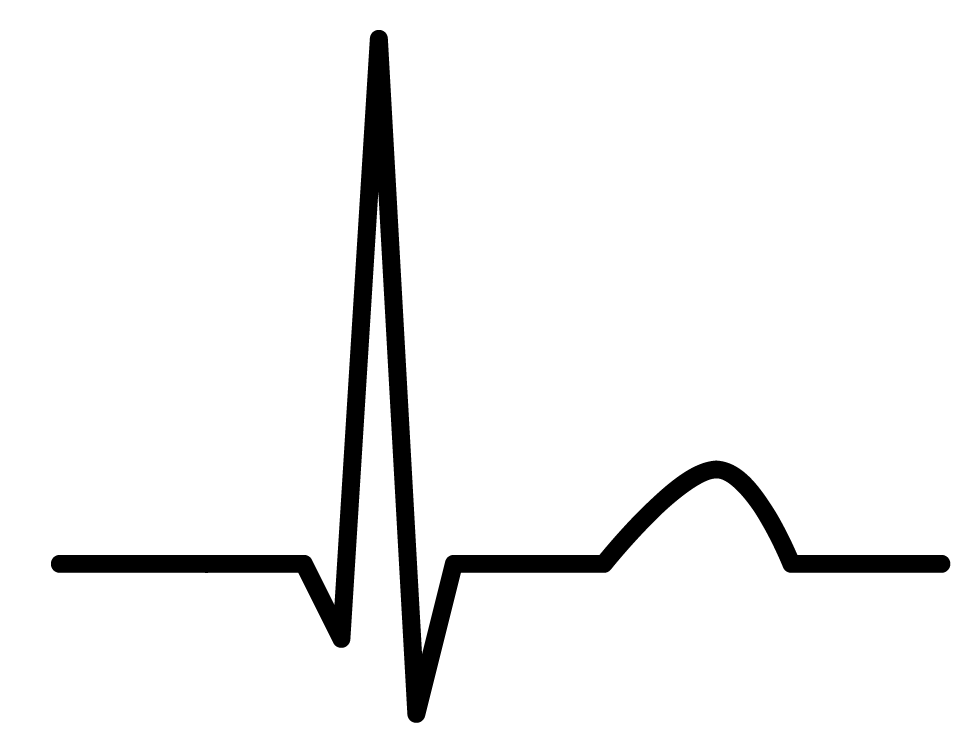 Jonathan Mailman
PharmD Student
12 Sept 2013
What I thought I knew
Surrey is a scary place:
What I thought I knew:
Surrey is a scary place:
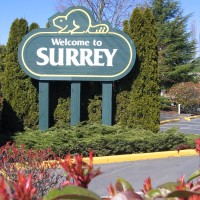 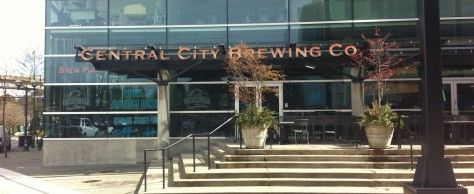 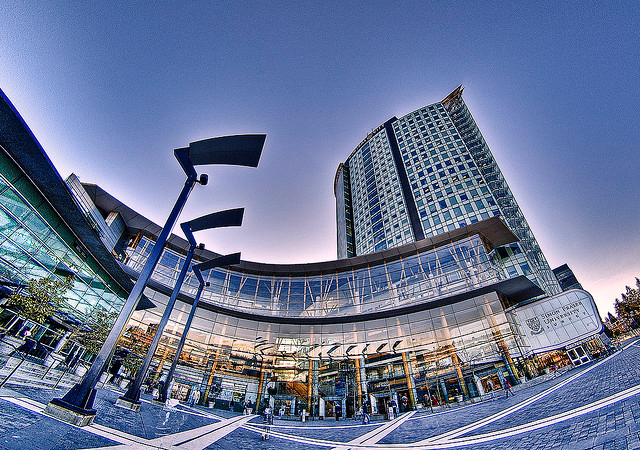 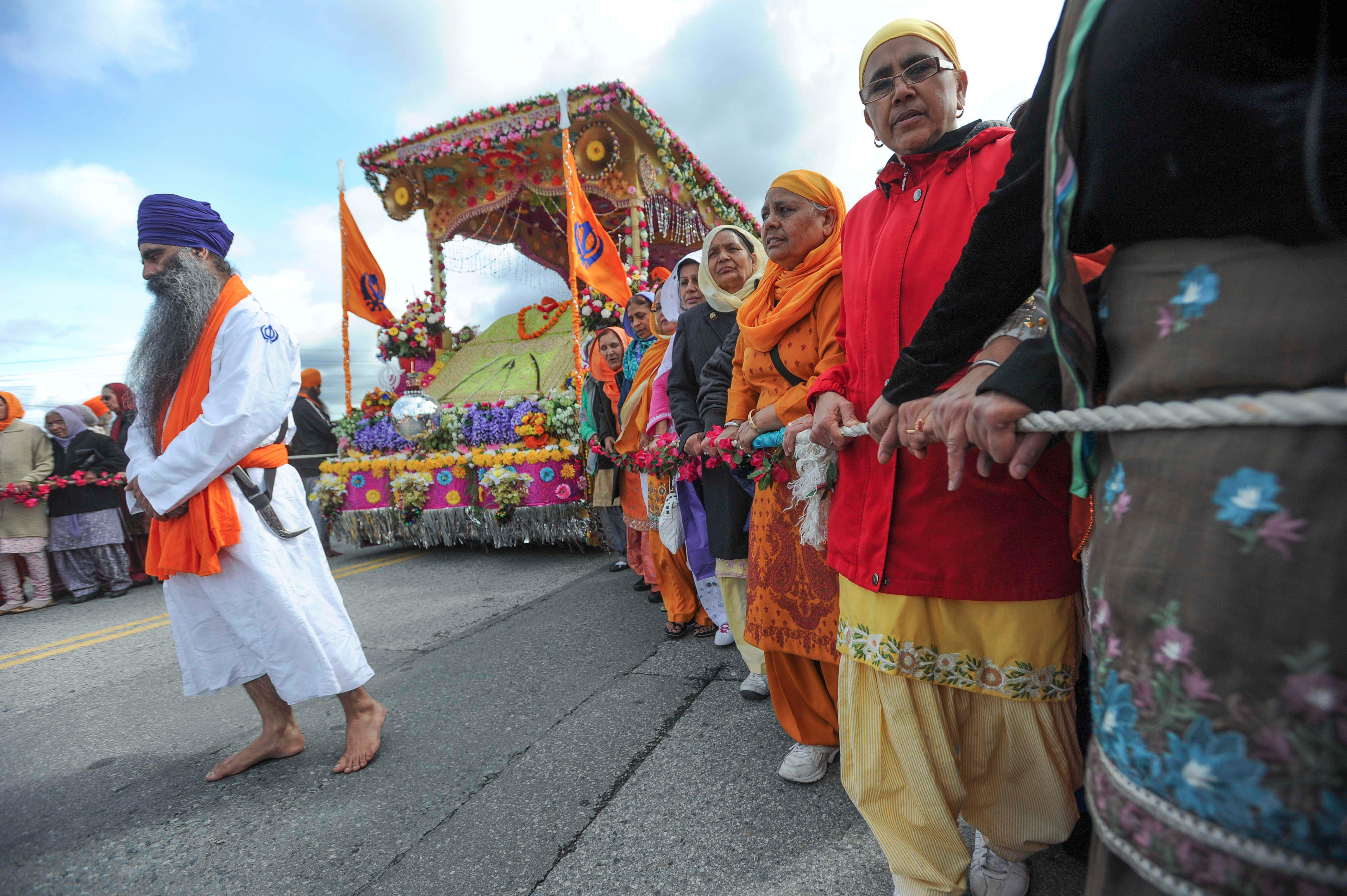 What I thought I knew
Doing a rotation in pediatrics would be a gut wrenching and terrible experience
What I thought I knew
Doing a rotation in pediatrics would be a gut wrenching and terrible experience

NO! They are adorable and bounce back quickly!
What I thought I knew
Moustaches outside of Movember are weird, itchy, and uncomfortable
What I thought I knew
Moustaches outside of Movember are weird, itchy, and uncomfortable


Nope: just awesome!
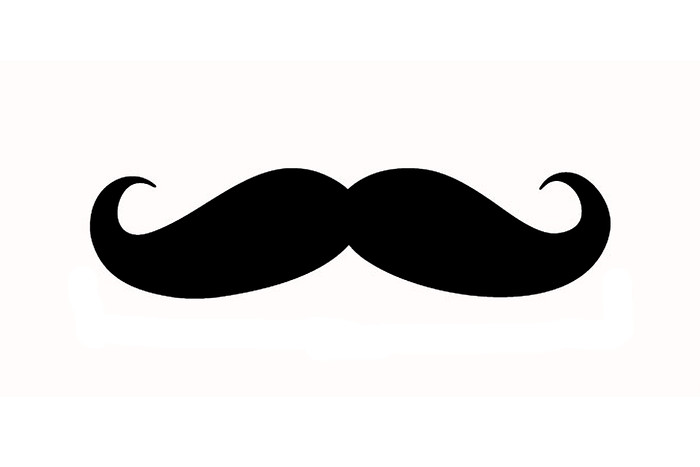 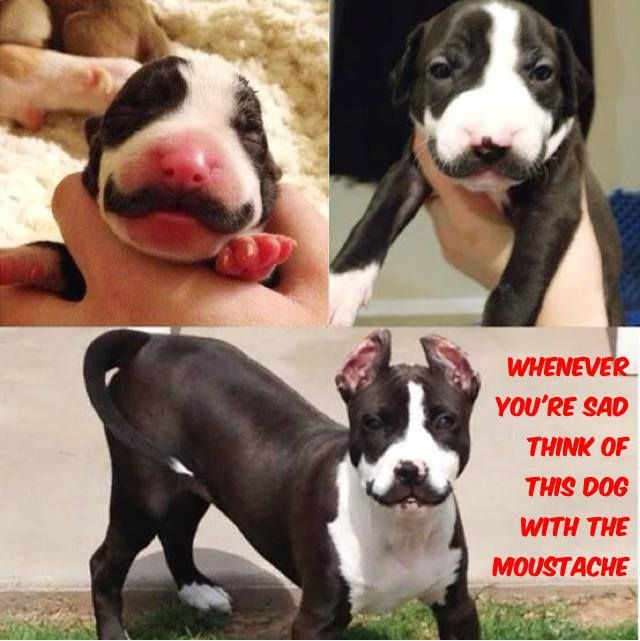 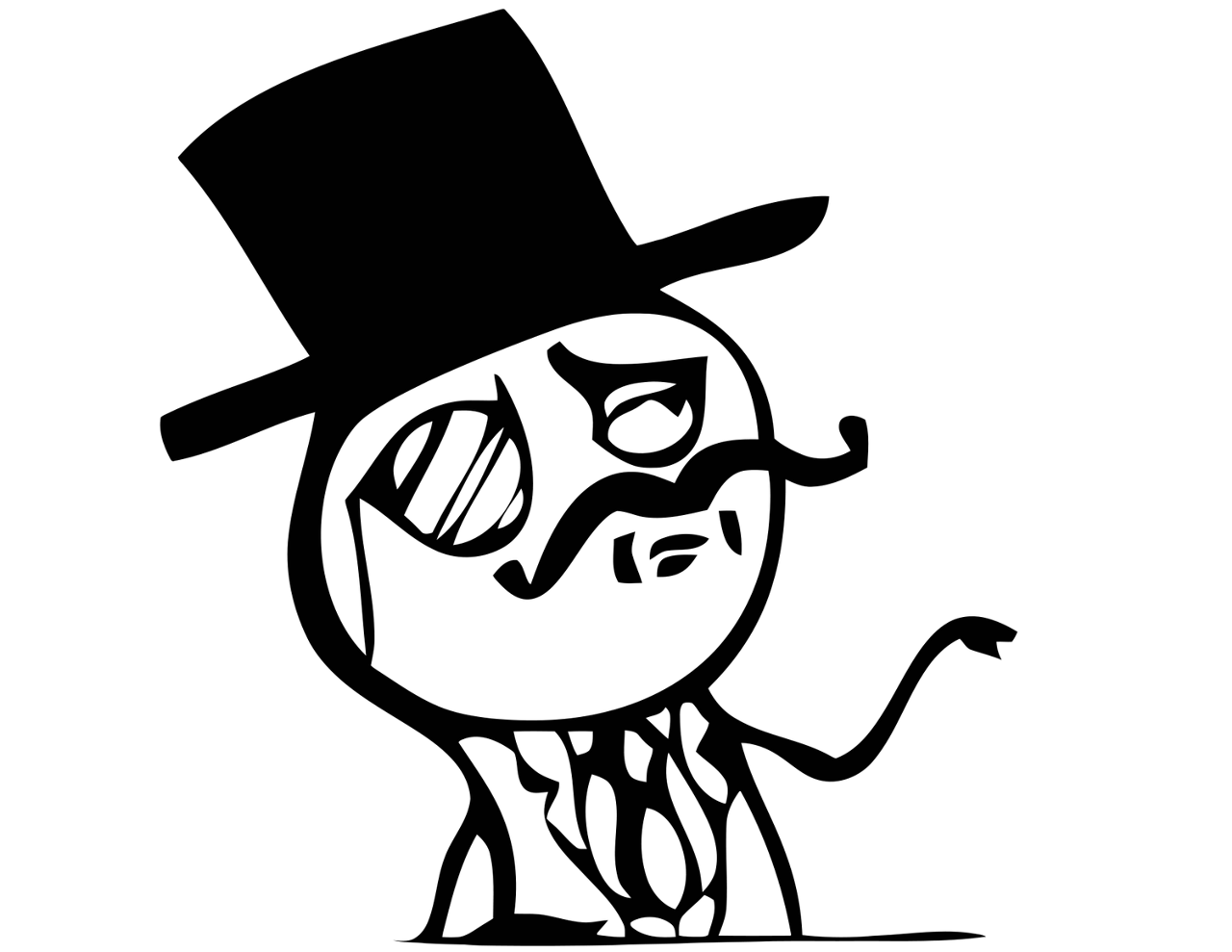 What I thought I knew
All patients with atrial fibrillation needed to receive warfarin-anticoagulation to prevent stroke

	…
End-Stage Kidney Disease and Atrial Fibrillation
Up to 27% hemodialysis patients have atrial fibrillation (AFib)
Hemodialysis patients 31% increased risk of hemorrhagic stroke
Hemodialysis patients with AFib
Mortality HR 1.65 (95% 1.18-2.31)
Ischemic stroke HR 1.26 (99% 1.06-1.49)
Warfarin in ESRD
From the DOPPS trial ~1/3 of patients received warfarin for AFib

Warfarin associated with increased risk of:
Calciphylaxis
Vascular calcification
Pulmonary calcification

Use of mini-dose warfarin for graft patency
Ineffective
Increase risk of bleed
CCS 2012 Guidelines
“eGFR < 15mL per minute (on dialysis): 
We suggest that such patients not routinely receive either OAC or ASA for stroke prevention in AF (Conditional Recommendation, Low-Quality Evidence).”
Warfarin Use in Canada
Warfarin prescribing in hemodialysis facilities across Canada ranges from 0 – 45% of patient
Risk Calculators - Stroke
CHADS2 
SPAF = excluded renal failure
Atrial Fibrillation Investigators = excluded renal failure
National Registry of AF = 10% of population, not defined

CHA2DS2-VASc
Euro Heart Survey on AF = 5.8% undefined “renal failure”

R2CHADS2 
ROCKET-AF = excluded renal failure
ATRIA = database, not defined
CHADS2 Validation in ESRD
DOPPS trial data
CHADS2 0 = Low 
(1.9/year)
CHADS2 1 = Intermediate
(2.8/year)
CHADS2 ≥2 = High
(4.0/year)
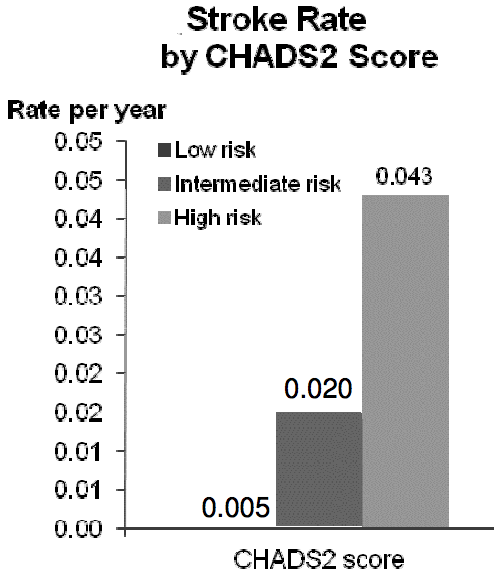 Risk Calculators - Bleed
HEMORR2HAGES
CRCL <30mL/min
National Registry of AF = 10% of population, not defined

HAS-BLED
chronic dialysis or renal transplant or SCR >200µmol/L
Euro Heart Survey on AF = 5.8% undefined “renal failure”
Clinical Question
Do patients with atrial fibrillation and receiving hemodialysis derive the same benefit from stroke prophylaxis with warfarin therapy as the general population
Search
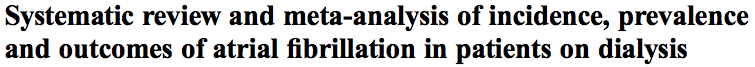 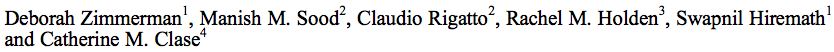 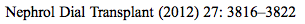 Zimmerman et al. 2012
Zimmerman et al.Warfarin Trial Characteristics
Zimmerman et al.Warfarin Trials Findings
[Speaker Notes: Wiesholzer – 22 year span, used clinic Dx, combined both outcomes
Lai – Major bleed defined as GIB, hematoma, retroperitoneal bleed, abdo hematoma, pelvic hemorrhage, all reqr transfusion
Winkelmayer defined as GI bleed reqr hosptialization]
Zimmerman et al.Limitations
Cohort Studies
Selection bias
Included retrospective trials
Recall bias
Mis-classification/information bias
Observational
INR not reported
Only searched Medline and EMBASE
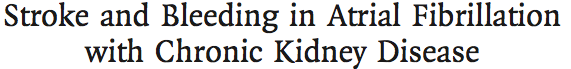 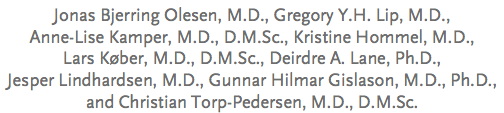 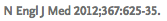 Olesen et al.
[Speaker Notes: Stroke/VTE = peripheral-artery embolism, ischemic stroke, and transient ischemic attack
Bleed = gastrointestinal, intracranial, urinary tract, and airway bleeding]
Olesen et al.Patients included
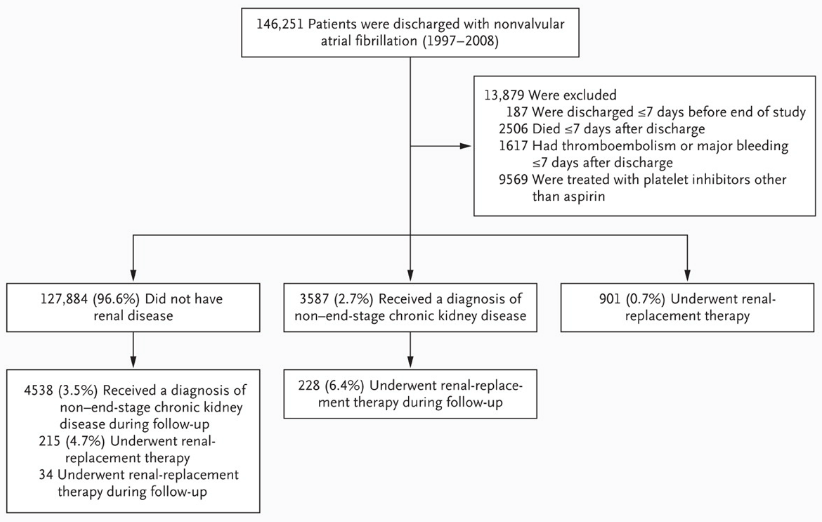 [Speaker Notes: Renal status could change
No > CKD > ESRD
Patients could move down, but not back up the scale based on renal function for classification
Analysis occurred based on the patient’s current status when the event occurred]
Olesen et al.Patients included
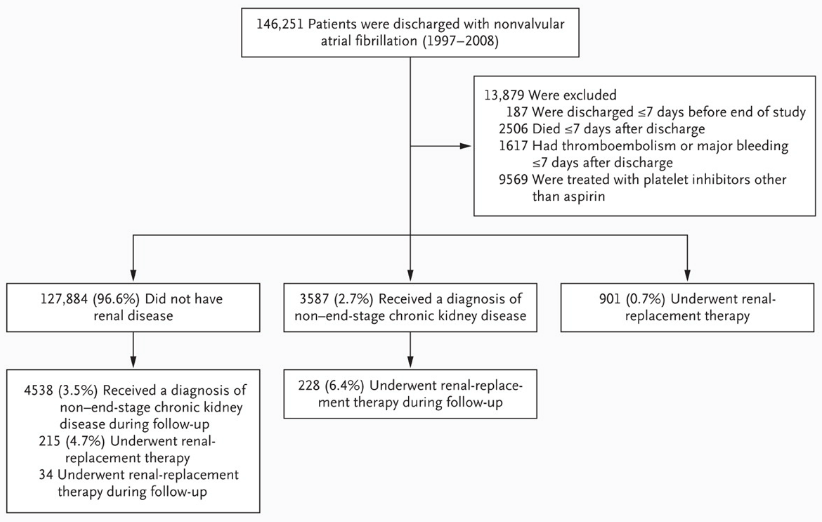 [Speaker Notes: 34 is 0.0003%]
Olesen et al.Risk Scores
Olesen et al.Patients included
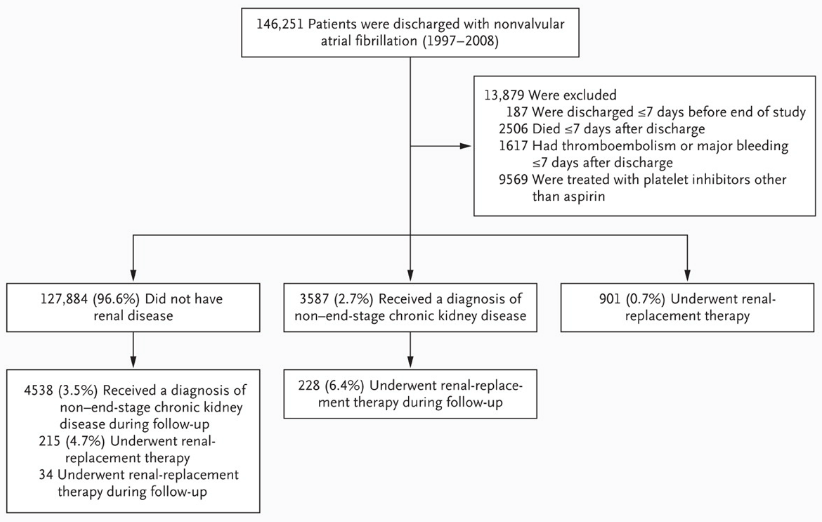 [Speaker Notes: Interquartile range for follow-up, shortest was 33 days]
Olesen et al.Patient’s Baseline Characteristics
Olesen et al.Outcomes
Olesen et al.Limitations
Retrospective
Recall bias
Mis-classification/information bias
Cohort
Selection bias
Warfarin + ASA group relatively smaller than other arms
Observational
No report of INR
Dispensing records for warfarin exposure
Hospitalized patients (?sicker patients)
Summary
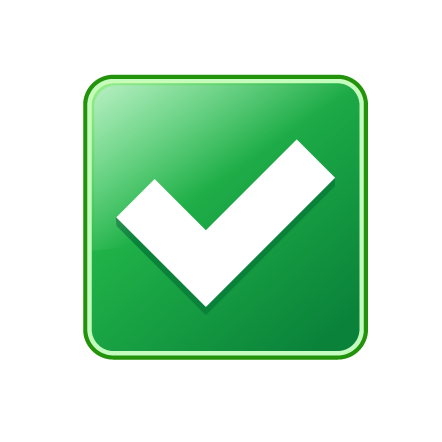 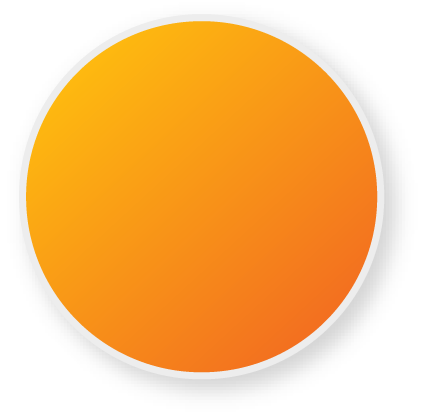 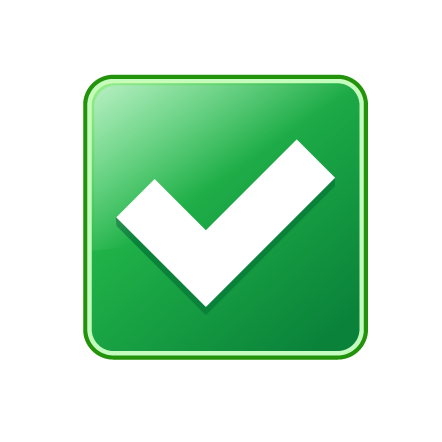 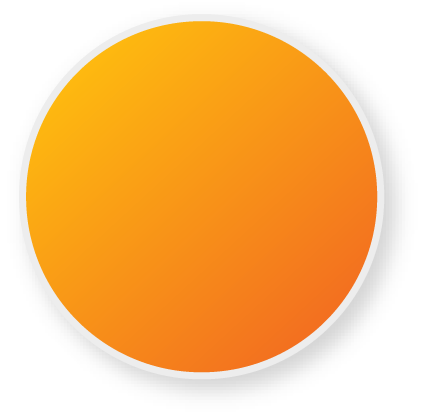 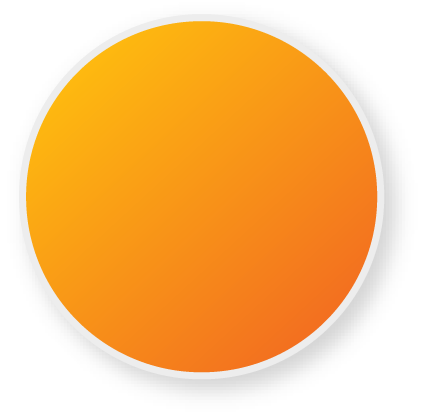 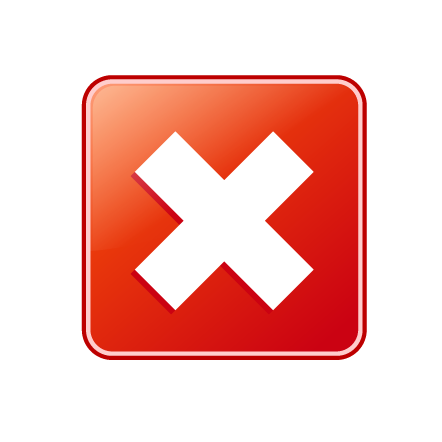 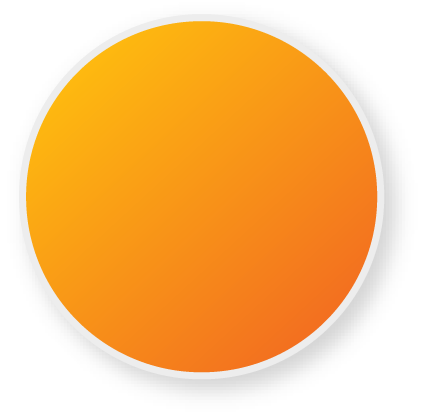 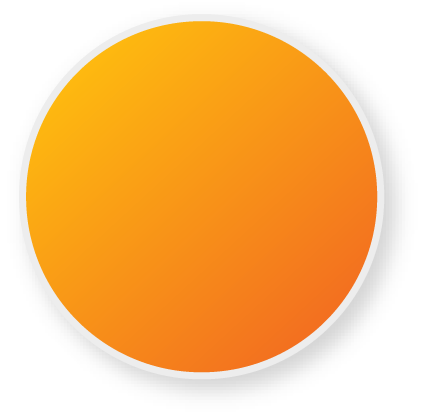 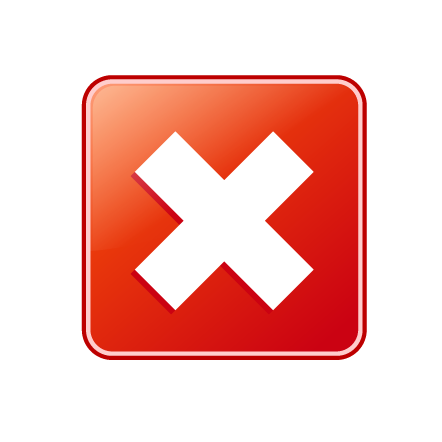 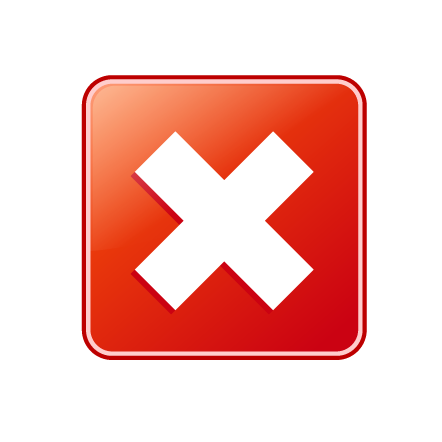 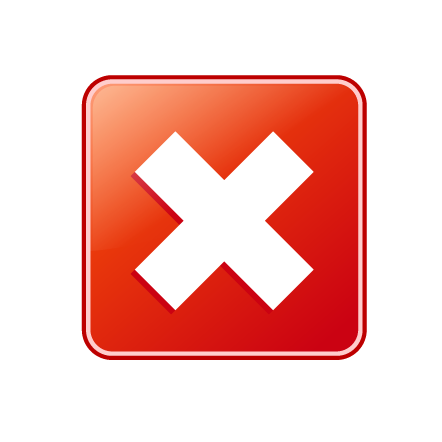 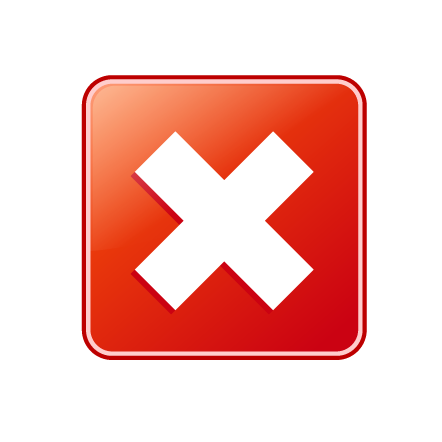 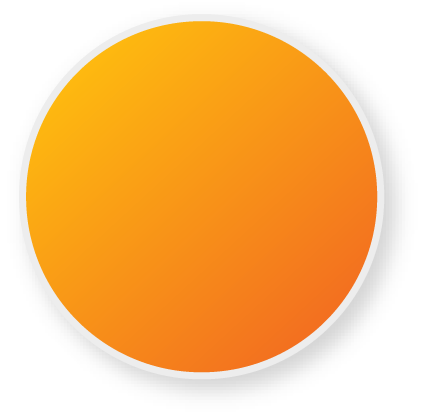 Uncertainty
Accuracy of stroke rate estimates in ESRD
Ability to estimate risk of stroke/bleed
Applicability of risk scores to this population
Determination of risk/benefit ratio
Warfarin protective vs harmful
Conclusion
Conclusion … or more questions?
Need a prospective RCT
Only have observational available

What do you do?
Look at your patient
Assess their potential risk
?Previous GI Bleed ?Stroke/TIA
Patient preference
Which agent do you use?
Warfarin  monitoring and reversal
References
Wizemann V, Tong L, Satayathum S, Disney A, Akiba T, Fissell RB et al. Atrial fibrillation in hemodialysis patients: clinical features and associations with anticoagulant therapy. Kidney Int 2010;77:1098–106
Sohal AS, Gangji AS, Crowther MA, Treleaven D. Uremic bleeding: pathophysiology and clinical risk factors. Thromb Res 2006;118:417–22
Genovesi S, Vincenti A, Rossi E et al. Atrial fibrillation and morbidity and mortality in a cohort of long-term hemodialysis patients. Am J Kidney Dis 2008;51:255–262
Quinn RR, Naimark DMJ, Oliver MJ, Bayoumi AM. Should Hemodialysis Patients With Atrial Fibrillation Undergo Systemic Anticoagulation? A Cost-Utility Analysis. Am J Kidney Dis 2007;50:421-432
McCabe KM, Booth SL, Fu X, et al. Dietary vitamin K and therapeutic warfarin alter the susceptibility to vascular calcification in experimental chronic kidney disease. Kidney Int. 2013;83(5):835-44 
Cadavid JC, DiVietro ML, Torres EA. Warfarin-Induced Pulmonary Metastatic Calcification and Calciphylaxis in a Patient With End-stage Renal Disease. CHEST 2011;139(6):1503 – 1506
Wetmore JB, Ellerbeck EF, Mahnken JD, Phadnis M, Rigler SK, Mukhopadhyay P, Spertus JA, Zhou X, Hou Q, Shireman TI. Atrial fibrillation and risk of stroke in dialysis patients. Annals of Epidemiology 2013;23:112-118
Iseki K, Kinjo K, Kimura Y, Osawa A, Fukiyama K. Evidence for high risk of cerebral hemorrhage in chronic dialysis patients. Kidney Int 1993;44:1086–90.
Chou CY, Kuo HL, Wang SM et al. Outcome of atrial fibrillation among patients with end-stage renal disease. Nephrol Dial Trans- plant 2010; 25: 1225–1230
Major bleeding events and risk stratification of antithrombotic agents in hemodialysis: results from the DOPPS. Sood MM, Larkina M, Thumma JR, Tentori F, Gillespie BW, Fukuhara S, Mendelssohn DC, Chan K, de Sequera P, Komenda P, Rigatto C, Robinson BM. Kidney Int. 2013 Sep;84(3):600-8 
Atrial Fibrillation Investigators. Risk factors for stroke and efficacy of antithrom- botic therapy in atrial fibrillation. Analysis of pooled data from five randomized controlled trials. Arch Intern Med 1994;154:1449–57.
Gage BF, Waterman AD, Shannon W, Boechler M, Rich MW, Radford MJ. Vali- dation of clinical classification schemes for predicting stroke: results from the National Registry of Atrial Fibrillation. JAMA 2001;285:2864–70.
Nieuwlaat R, Capucci A, Camm AJ, Olsson SB, Andresen D, Davies DW et al. Atrial fibrillation management: a prospective survey in ESC member countries: the Euro Heart Survey on Atrial Fibrillation. Eur Heart J 2005;26: 2422 – 34.
Go AS, Hylek EM, Phillips KA, Chang Y, Henault LE, Selby JV, Singer DE. Prevalence of diagnosed atrial fibrillation in adults: national im- plications for rhythm management and stroke prevention: the AnTico- agulation and Risk Factors in Atrial Fibrillation (ATRIA) Study. JAMA. 2001;285:2370–2375.
Crowther MA, Clase CM, Margetts PJ, Julian J, Lambert K, Sneath D, Nagai R, Wilson S, Ingram AJ. Low-Intensity Warfarin Is Ineffective for the Prevention of PTFE Graft Failure in Patients on Hemodialysis: A Randomized Controlled Trial. J Am Soc Nephrol 13: 2331–2337, 2002
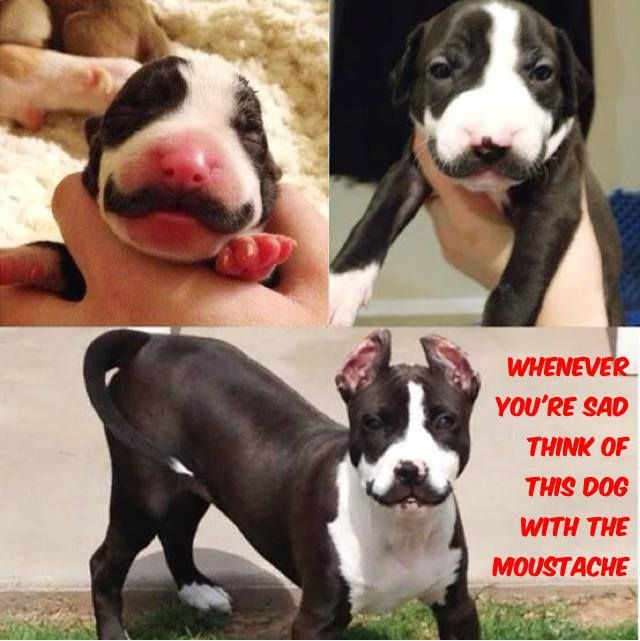 Question?
Olesen et al.Patient’s Baseline Risk
Cost Utility
Base case: 60-year-old male HD patient in US

Warfarin prolongs survival 0.15 QALY
Cost $88 400 incremental cost/QALY
At threshold $100 000/QALY, warfarin 58% efficient to prevent ischemic stroke

Did not assess bleeding risk